POPULAR SPORTS IN POLAND
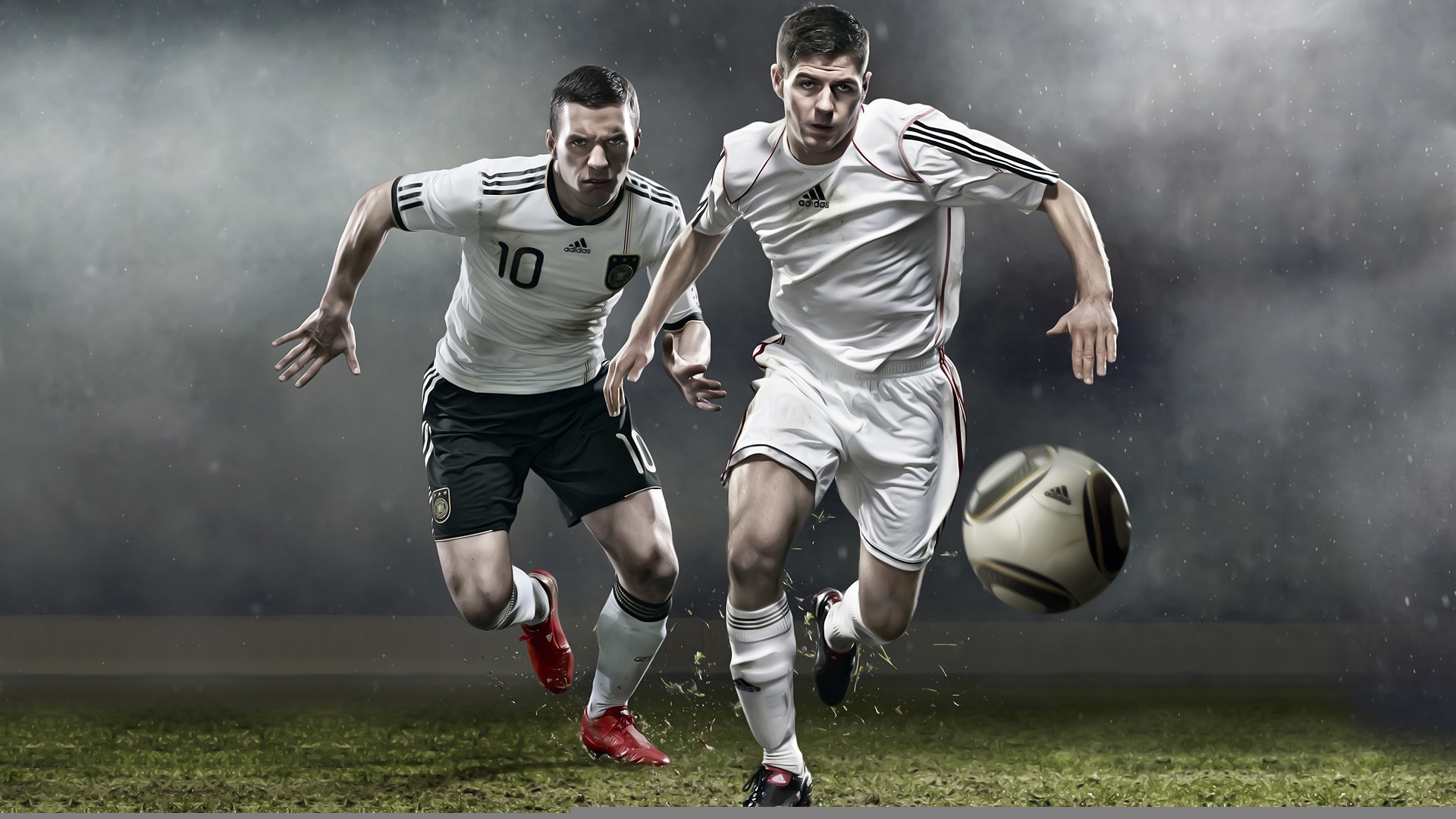 FOOTBALL
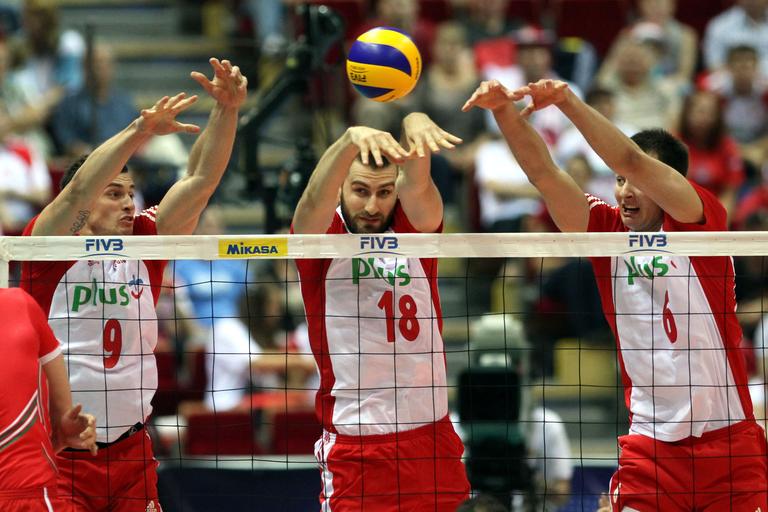 VOLLEYBALL
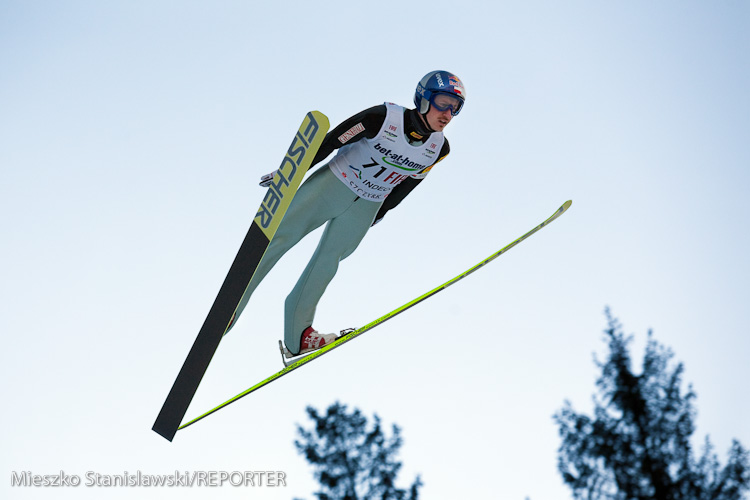 JUMPING
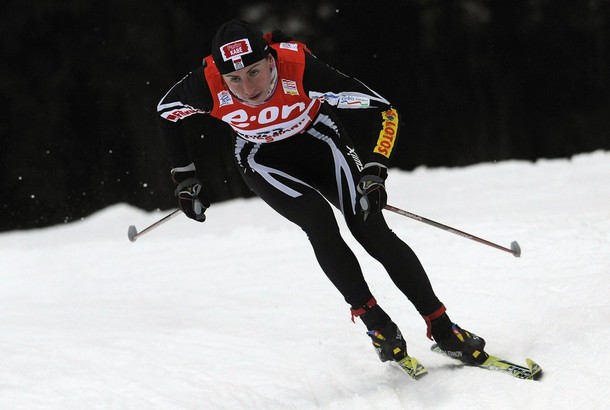 CROSS- COUNTRY 
SKIING
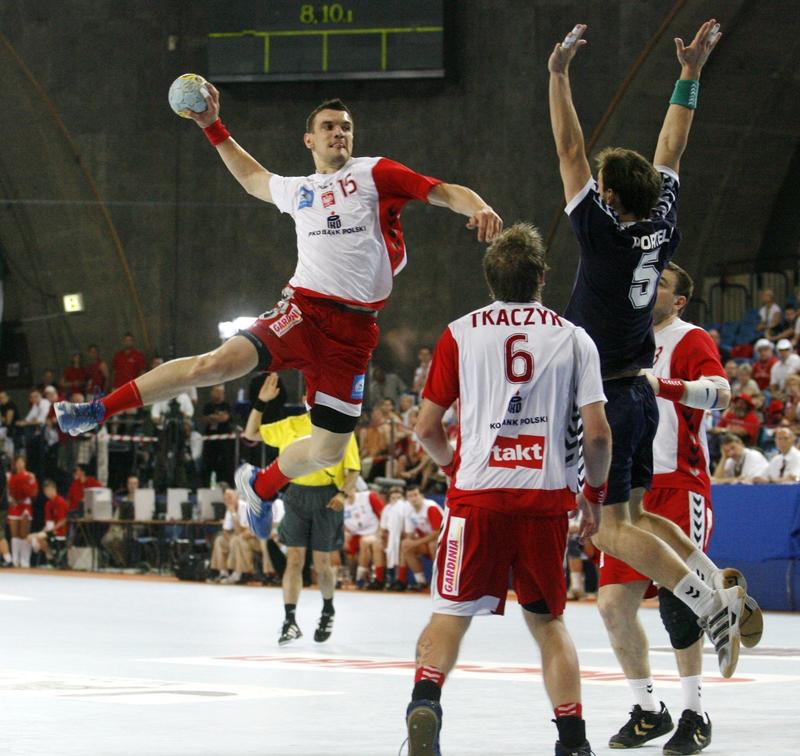 HANDBALL
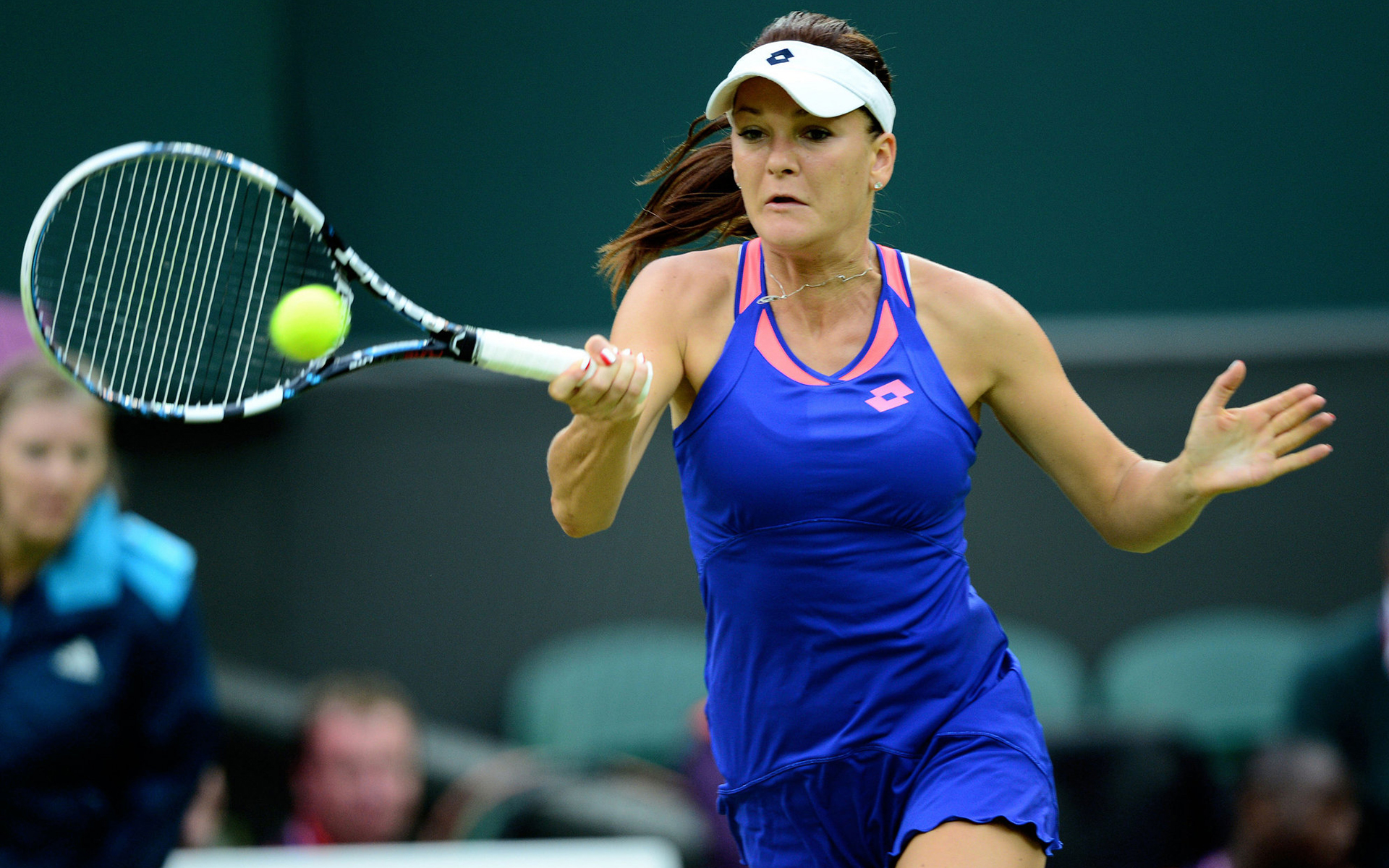 TENNIS
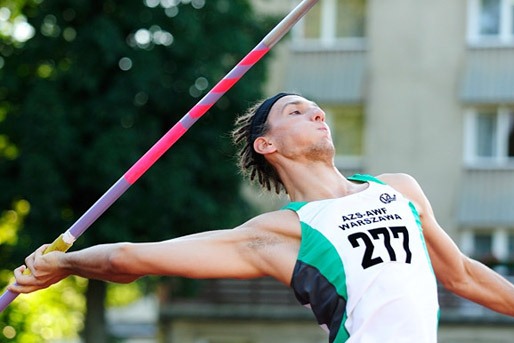 JAVELIN THROW
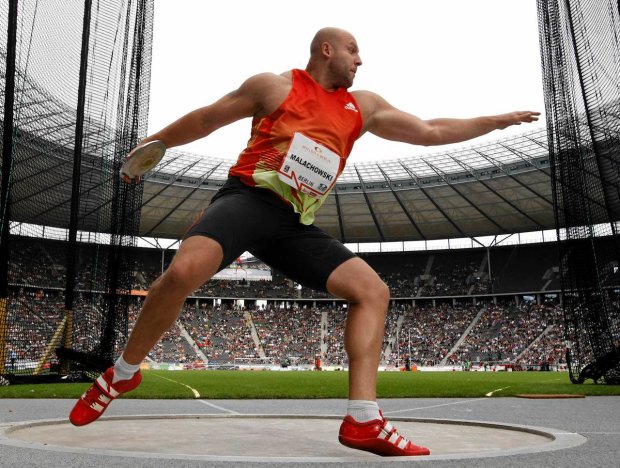 DISCUS THROW
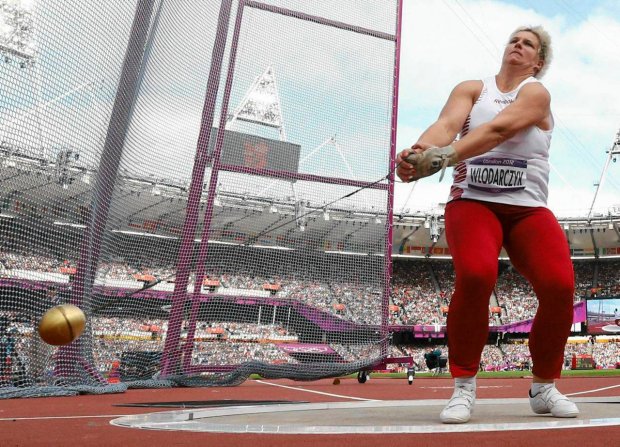 HAMMER THROW
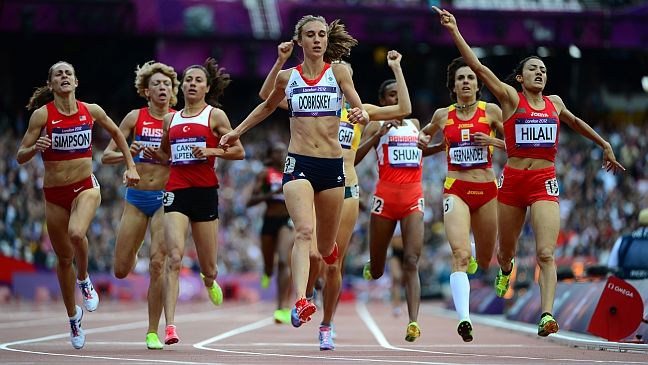 RACING
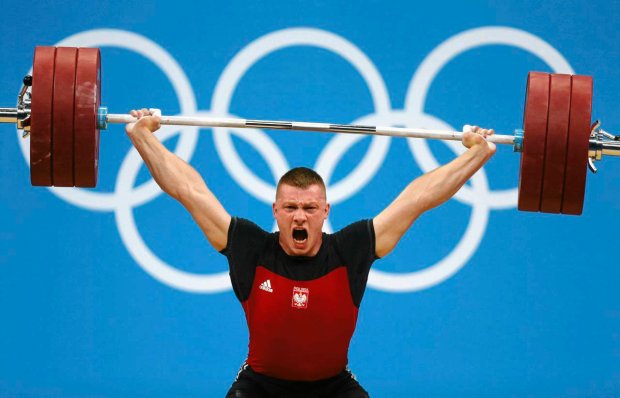 WEIGHTLIFTING
JUMP IN AND ABOVE
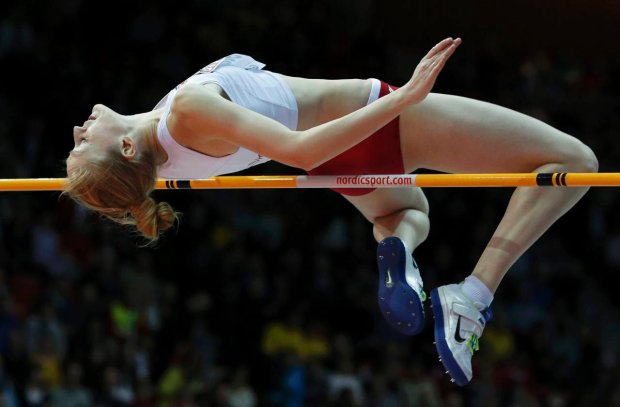 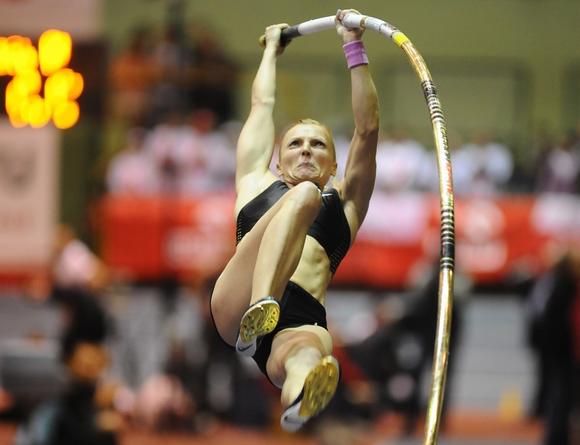 POLE  VAULT
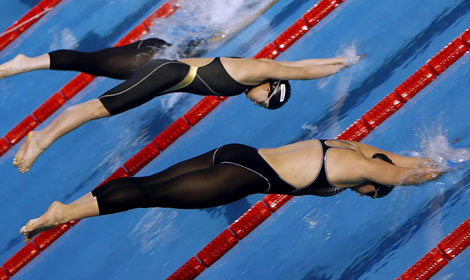 SWIMMING
THE END!